Q?
What kindof homesdo ourchildren
need?
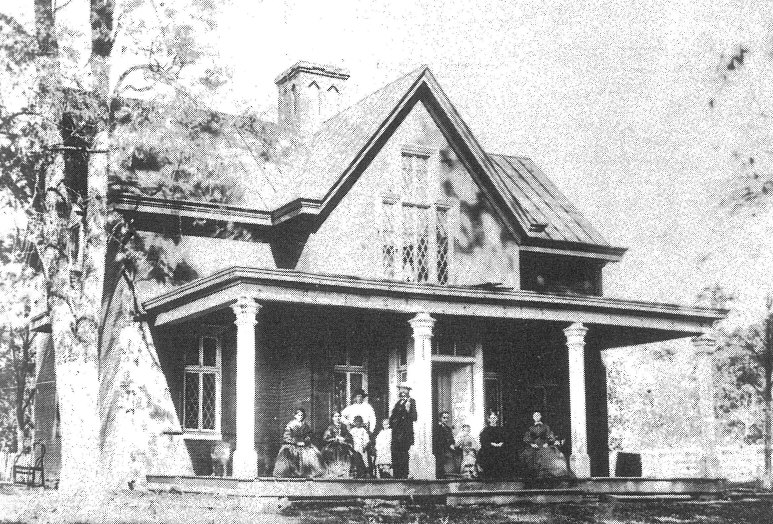 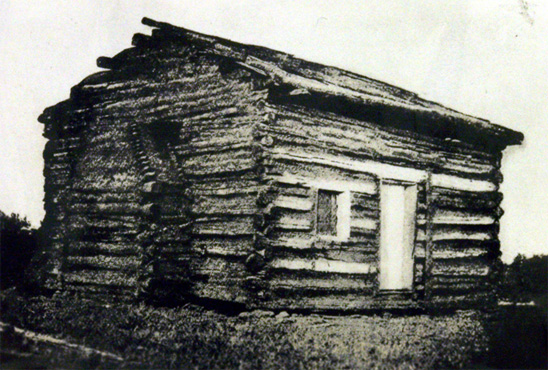 The crying needin our culture is not better houses…it’s better homes.
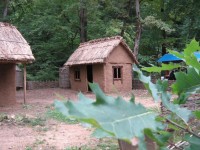 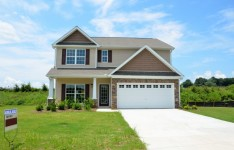 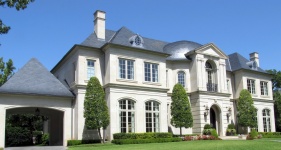 2 Ptr. 3“seeing that all these things shall be dissolved…”
2 Ptr. 3“seeing that all these things shall be dissolved…”
Proverbs
15:16-17
&
17:1
what children do need:
Titus2.4
DT.    6.7      
PR.
13.24
PR. 1.8; 13.24; 22.6
JOSH. 
24.15
CHILD TRAINING
Proverbs 22.6                                                    “Train up a child in the way he should go,	    	even when he is old,                                      	he will not depart from it”
or Judith Harris:“Do Parents really matter?” 

Time issues:
     a garden
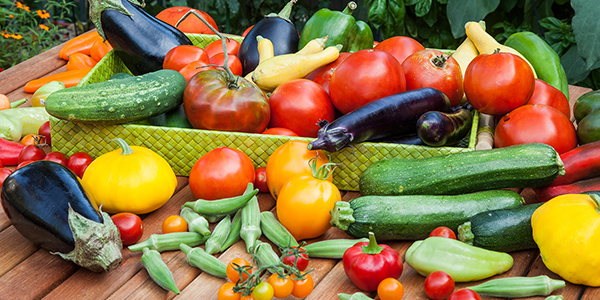 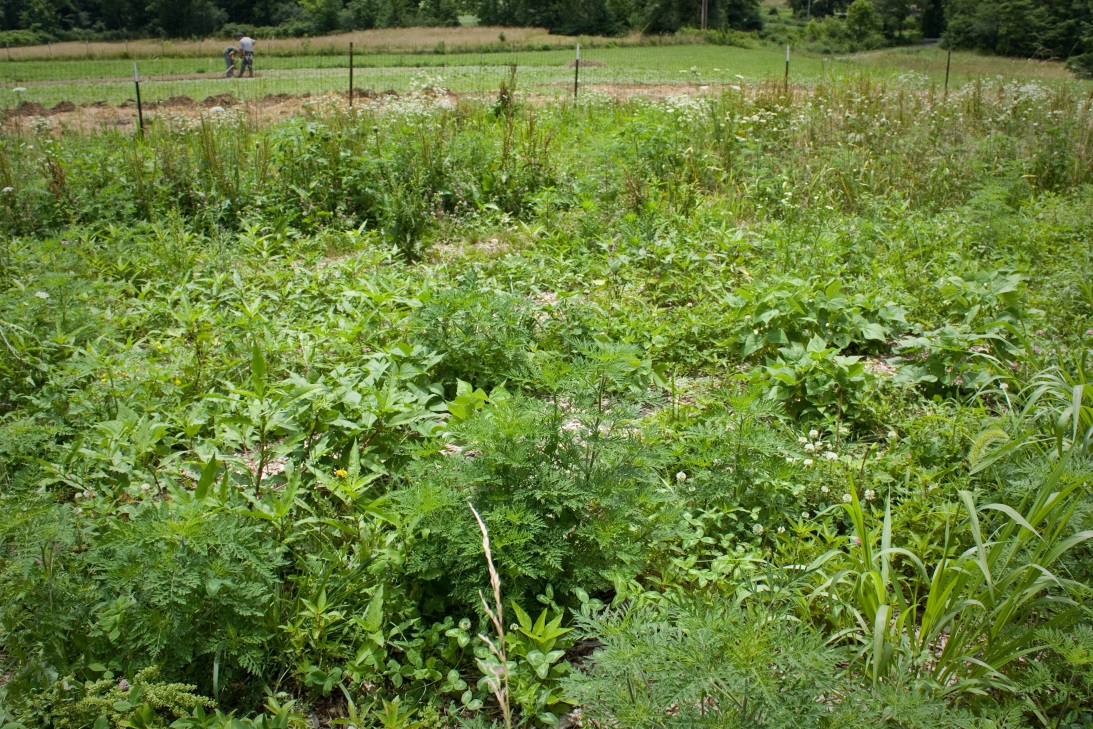 PARENTS
Proverbs 22.6                                                    “Train up a child in the way he should go,	    	even when he is old,                                      	he will not depart from it”
or Judith Harris:“Do Parents really matter?” 

Time issues:
     a garden
     cat, bird
     Deut. 6.7; Eph.6.4
     the importance of starting early
(robins):It takes the babies about 2 weeks to leave the nest, or "fledge," and then they usually stay with their parents for two or three weeks after that.https://journeynorth.org/tm/robin/ExpertAnswer09.html
10 to 12 weeks
CHILD TRAINING
Prov. 29:15NET

A rod and reproof impart wisdom, but a child who is unrestrained brings shame to his mother.
Proverbs 22.6ESV
                                                
“Train up a child in the way he should go,
 Even when he is old, he will not depart from it”
EARLY TRAINING & “NO”
The importance of  “no” [cf. Gen.2; Ex. 20]
respect & compliance for the prohibitory “no”
if you don’t mean it, don’t say it, and if you do mean it, enforce it   - Mt.5.37
early child training
LESSON # 1:basic vocabulary:
No
No
VOCABULARY TEST:
What does “no” mean to my child?
Tantrum
time
No
The defense attorney may now cross examine
No
Don’t do it while Mom or Dad are watching
No
No
No
RESPECT
FORAUTHORITY
I WON’T ALWAYS GET MY WAY
BEHAVIORIS MORE IMPORANT THAN DESIRE
SELFDENIAL
/SELFCONTROL
No
No
EARLY TRAINING & “NO”
important foundation: learning to submit to an earthly father prepares the child for submission to a far more important Father.
EARLY TRAINING & “NO”
respect & compliance forprohibitory “no”
zero tolerance fordefiant & rebellious “no”